Общественно-политическая жизнь
Эпоха «Развитого социализма»
Проблемы внешней политики
Личности
СССР в середине 1960-1980-ых годов
«Эпоха застоя»
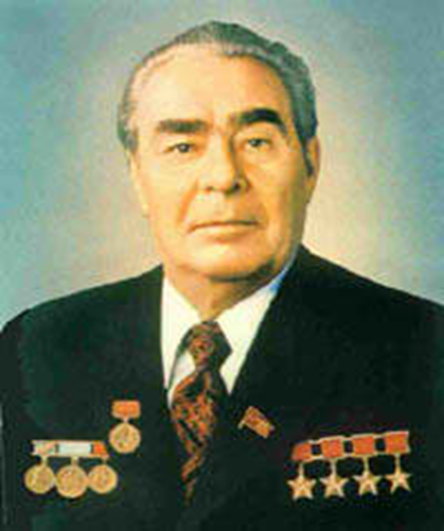 Тест
Общественно-политическая жизнь
Эпоха «Развитого социализма»
Проблемы внешней политики
Личности
Изучить §15 стр 111-114
Ответить на вопросы:
Какой период  называют «эпохой развитого социализма». Почему?
Заполнить таблицу «Итоги экономической реформы 1965г.»
В чем причины отставания экономики СССР от экономики западных стран?
Каковы основные противоречия этого периода? Почему его называют «эпохой застоя»
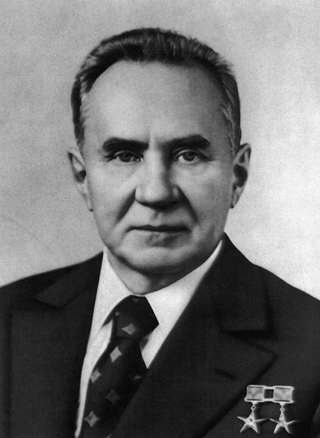 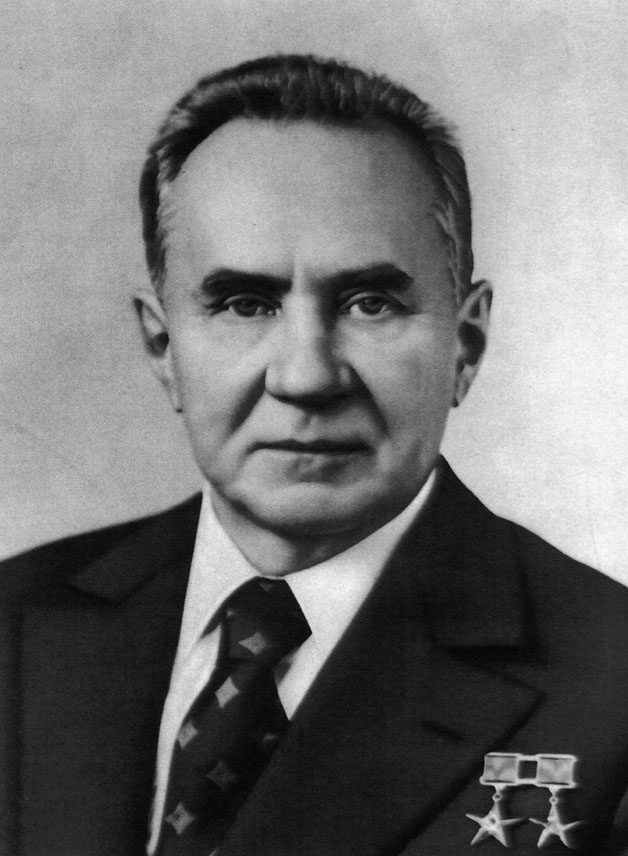 А.Н.Косыгин, Председатель Совета Министров СССР
Тест
Эпоха «Развитого социализма»
Проблемы внешней политики
Общественно-политическая жизнь
Личности
Изучить стр 114-16.
Ответить на вопросы : 
Когда и в связи с чем была принята новая Конституция СССР?
В чем причины возникновения диссидентского движения? Каковы его основные направления?
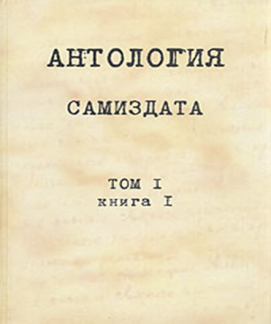 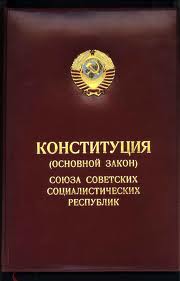 Была закреплена роль КПСС как «руководящей и направляющей силы советского общества», «ядра политической системы»
Тест
Эпоха «Развитого социализма»
Общественно-политическая жизнь
Проблемы внешней политики
Личности
1.   Заполните таблицу «Важнейшие события международной жизни СССР»

2. В чем сущность «доктрины Брежнева»?
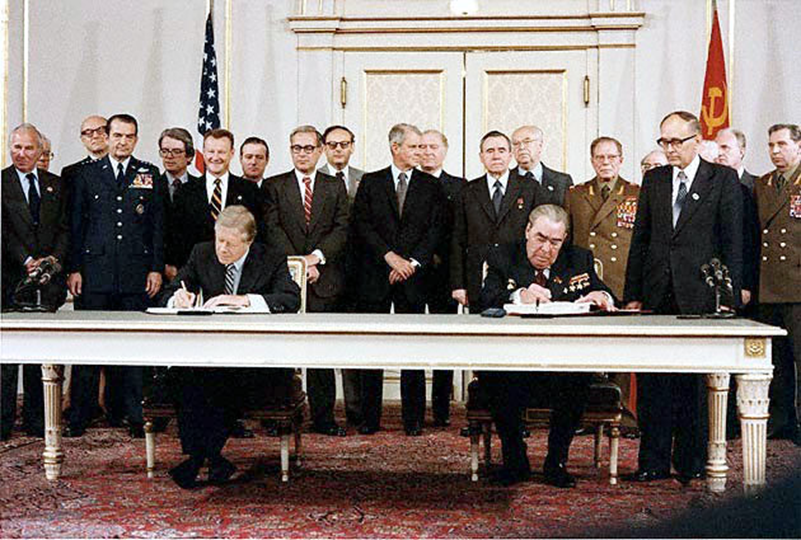 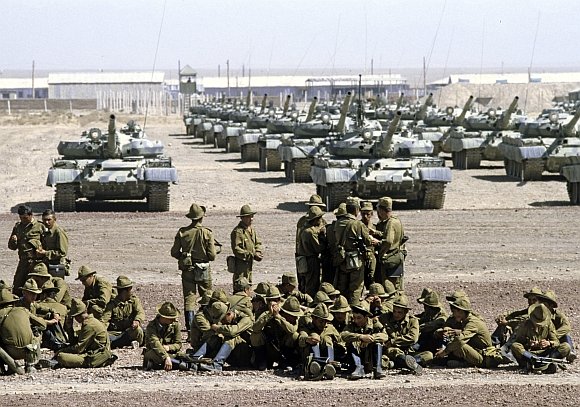 Подписание  договора между СССР и США ОСВ -1 и Договор ПРО
Ввод войск в Афганистан 1979г
Тест
Общественно-политическая жизнь
Эпоха «Развитого социализма»
Проблемы внешней политики
Личности
1. Кто возглавил СССР в период  после отставки Н.С Хрущева?
 
2. Кто возглавлял СССР в период «эпохи застоя»?

3. Кто был инициатором проведения экономической реформы 1965 года?

4. Русский писатель, ветеран Великой Отечественной войны. В 1945-1953 гг. – репрессирован по «политической» статье. В 1974 г. лишен гражданства и выслан из страны. В 1994 г. вернулся на Родину

5. Руководитель коллектива разработчиков водородной бомбы, академик АН СССР.
Правозащитник, нобелевский лауреат мира (1975)
Тест
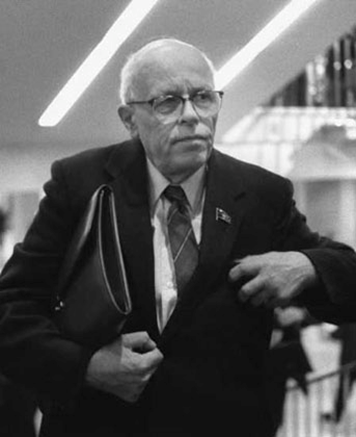 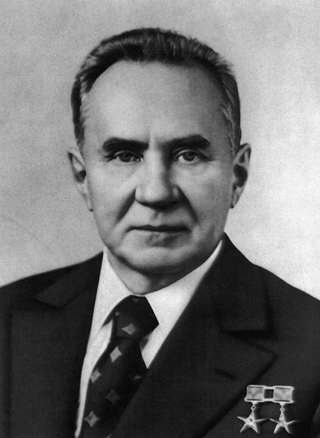 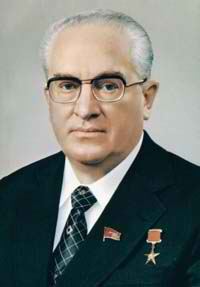 2
3
1
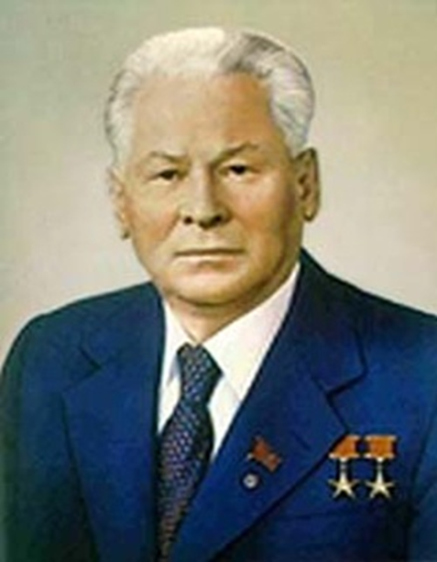 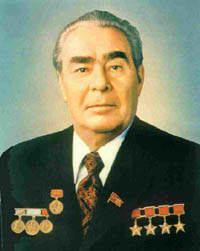 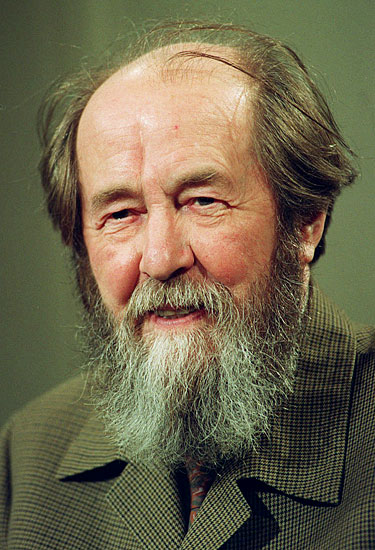 6
4
5
1. Кто есть кто?
Ответь на вопросы, работая  в парах
В чем противоречие эпохи середины 1960-1980-ых годов?
Почему эта эпоха называется двумя терминами «эпоха развитого социализма» и «эпоха застоя»?
Положительного или отрицательного в ней ( эпохе) больше?